ОРГАНИЗАЦИЯ СПУТНИКОВОЙ СВЯЗИ И ВЕЩАНИЯ В АРКТИКЕ
А. Крылов
Директор ЦКС «Сколково»
сентябрь 2013
ЗАДАЧИ АРКТИЧЕСКОЙ СИСТЕМЫ СПУТНИКОВОЙ СВЯЗИ И ВЕЩАНИЯ
ЗАДАЧИ РАЗВИТИЯ КОММУНИКАЦИОННОЙ ИНФРАСТРУКТУРЫ:
создание и поддержание надежной системы связи и вещания в арктическом регионе;
создание и поддержание надёжной системы связи для органов государственной, региональной и местной власти;
создание дистанционных систем социальной инфраструктуры в здравоохранении, образовании и науке;
 создание космической системы непосредственного звукового вещания России;
обеспечение широкополосного доступа в Internet в арктическом регионе;
создание и поддержание системы сбора данных со спутников ДЗЗ.

ЗАДАЧИ ОБЕСПЕЧЕНИЯ ФУНКЦИОНИРОВАНИЯ ТРАНСПОРТНОЙ СИСТЕМЫ РОССИИ
обеспечение связи с воздушными, морскими и речными судами в арктическом регионе
навигационное обеспечение полетов гражданской авиации и передвижения наземного транспорта в арктическом регионе.

ЗАДАЧИ СОЗДАНИЯ СИСТЕМ СВЯЗИ СПЕЦИАЛЬНОГО НАЗНАЧЕНИЯ, В ТОМ ЧИСЛЕ ПОДВИЖНОЙ ПРЕЗИДЕНТСКОЙ И ПРАВИТЕЛЬСТВЕННОЙ СВЯЗИ
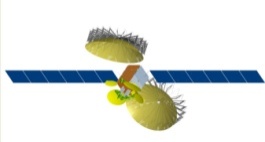 L, Ku
Космический сегмент
Диспетчерская связь, Internet ,  дифференциальные поправки
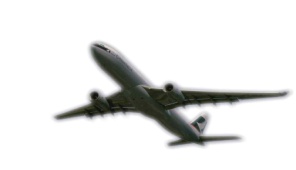 МЧС, МО
Ku
Ku
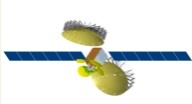 Авиа-диспетчерские сети
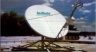 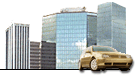 С
Вещание     TDM
Ku
VSAT
Internet
Ku
Ku
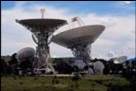 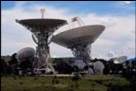 Вещание COFDM
РЕТРАНСЛЯТОРЫ
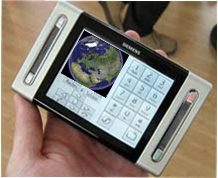 Загрузка и связь
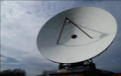 ЗС СКУ
Аутентификация
Мониторинг и управление
Вещание
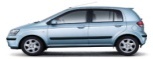 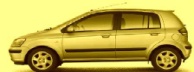 Вещание, Мониторинг и управление
Центр управления сетью связи и полётом  спутников
Сотовые сети
Аутентификация, Мониторинг и управление
АРХИТЕКТУРА АРКТИЧЕСКОЙ СИСТЕМЫ СВЯЗИ И ВЕЩАНИЯ
ФИЗИЧЕСКАЯ КАРТА АРКТИКИ
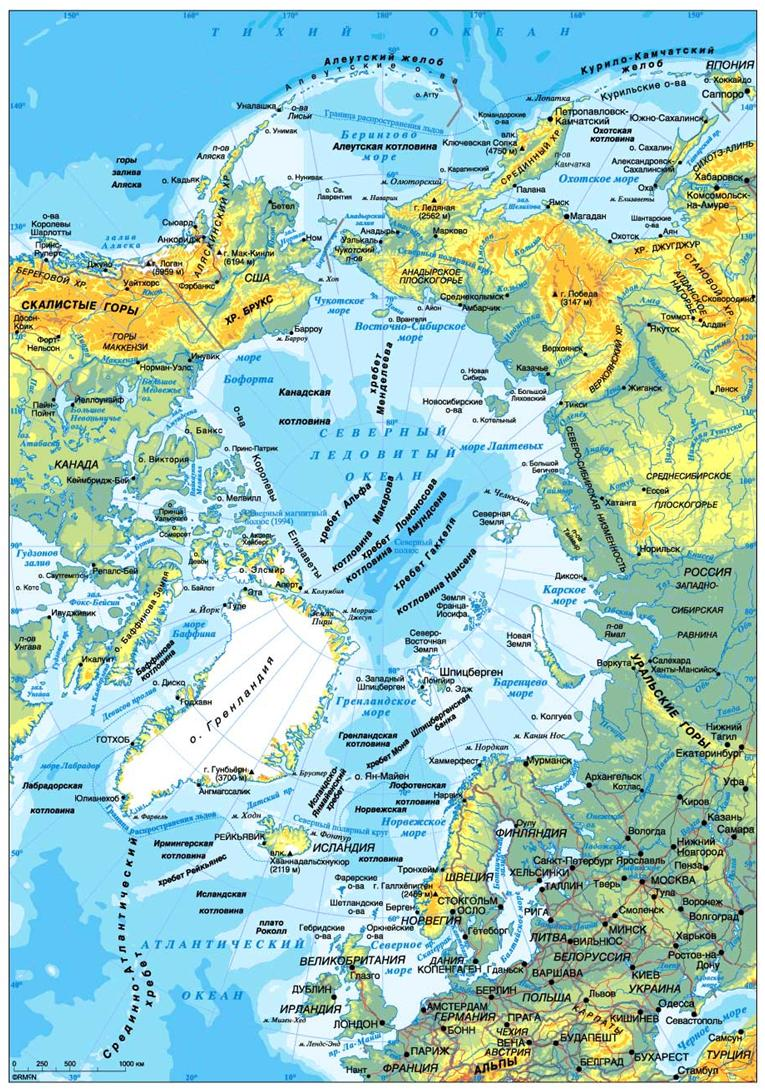 ВИД НА ТЕРРИТОРИЮ РОССИИ С ВЫСОКОЭЛЛИПТИЧЕСКОЙ ОРБИТЫ
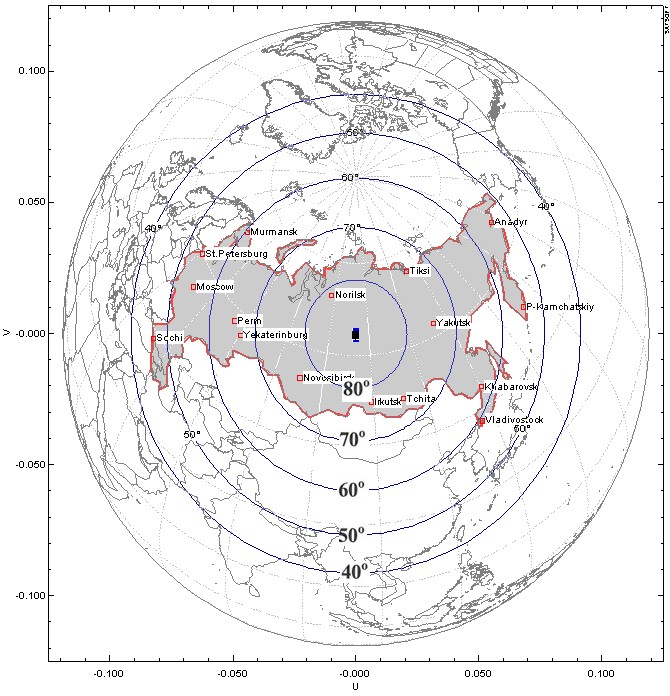 АРКТИЧЕСКИЕ СУДОХОДНЫЕ ТРАССЫ
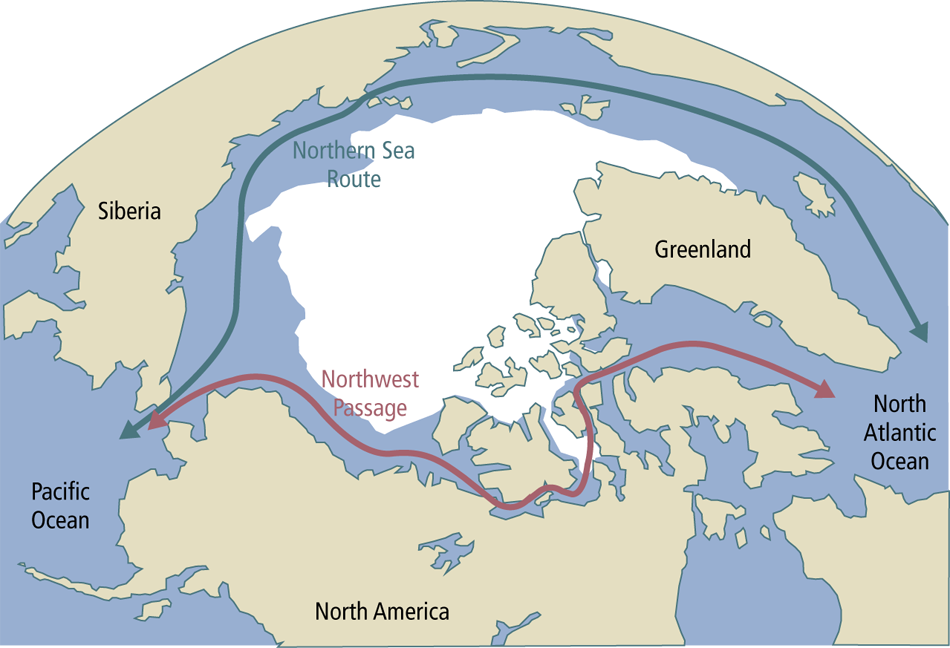 ЗОНА УСТОЙЧИВОЙ СВЯЗИ С ГЕОСТАЦИОНАРНЫХ КА (угол места 5º)
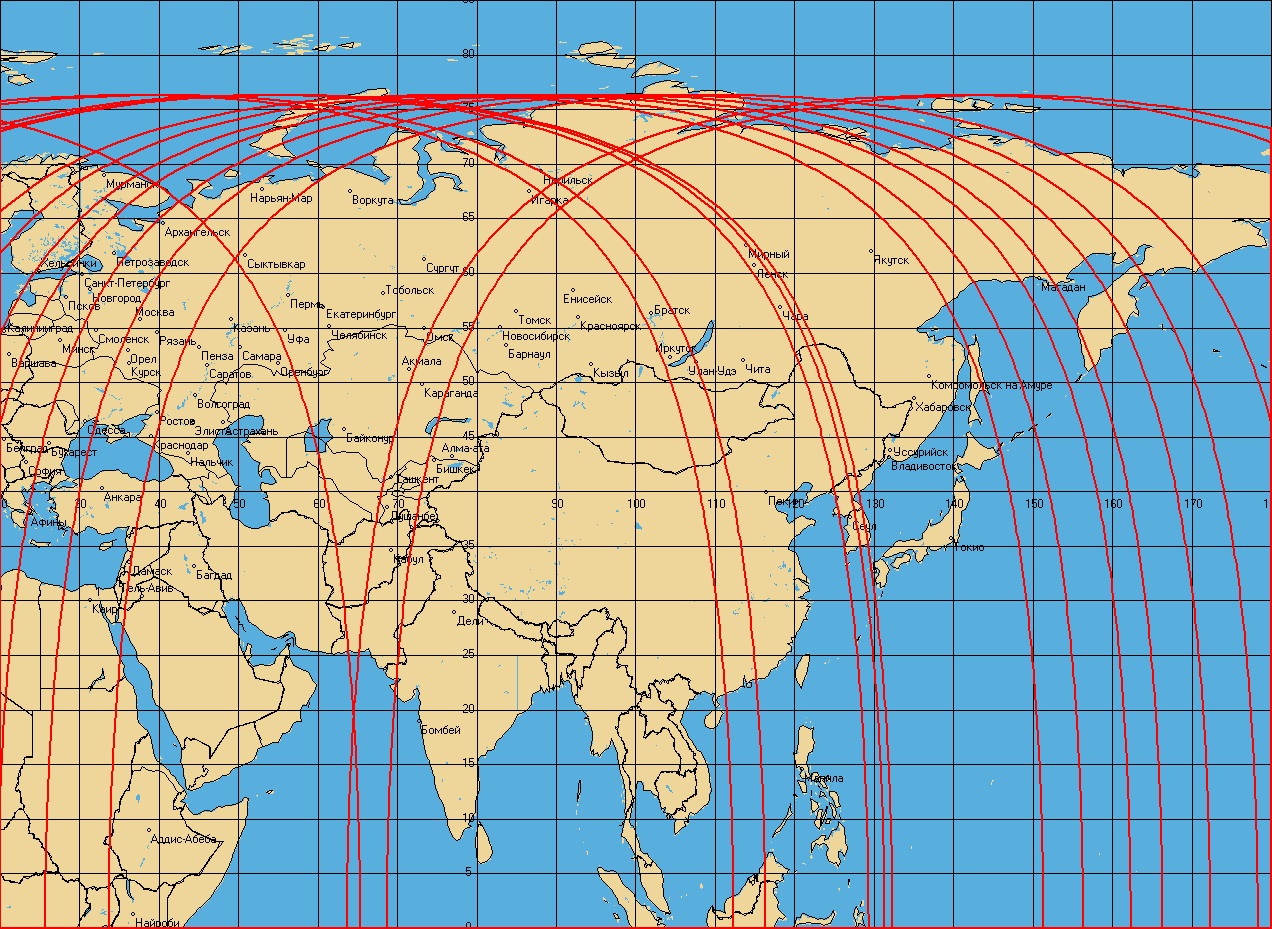 ПОТРЕБИТЕЛИ УСЛУГ СВЯЗИ В АРКТИЧЕСКОМ РЕГИОНЕ
МЧС, МВД, МО РФ, МИНТРАНС, РОСГИДРОМЕТ И ДРУГИЕ ФОИВ.    Обеспечены всеми видами связи повсеместно, за исключением  погранзаставы  (Нагурская) и метеостанции (остров Хейса). 

РЕГИОНАЛЬНЫЕ И МУНИЦИПАЛЬНЫЕ ОРГАНЫ УПРАВЛЕНИЯ. 
Могут иметь все виды связи и вещания.

ПРЕДПРИЯТИЯ  ГЕОЛОГОРАЗВЕДКИ, НЕФТИ И ГАЗОДОБЫЧИ, ТЕЛЕМЕДИЦИНЫ, ОБРАЗОВАНИЯ и ТРАНСПОРТА.
Могут иметь все виды связи и вещания.

НАСЕЛЕНИЕ АРКТИКИ. 
Может иметь все виды связи и вещания.

СУДА В АКВАТОРИИ СЕВЕРНОГО МОРСКОГО ПУТИ. 
Имеют связь через спутниковые системы Inmarsat , Iridium и другие 

МЕЖДУНАРОДНЫЕ ОРГАНИЗАЦИИ И ДРУГИЕ ГОСУДАРСТВА.
Имеют все виды связи и вещания.

СЛУЖБЫ СБОРА ДАННЫХ ДИСТАНЦИОННОГО ЗОНДИРОВАНИЯ.
Имеют средства связи с низкой пропускной способностью.
УСЛУГИ  СВЯЗИ  В  АРКТИЧЕСКОМ  РЕГИОНЕ
ТЕЛЕВИЗИОННОЕ ВЕЩАНИЕ . Реализовано везде. Нет на: заставе Нагурская; метеостанции на острове Хейса ; участке Северного морского пути около 250 км. Потенциал  ≤ 100 человек.

ЗВУКОВОЕ ВЕЩАНИЕ . В стране отсутствует. Потенциал – вся Россия.

ПОДВИЖНАЯ СПУТНИКОВАЯ СВЯЗЬ. Реализована всюду  - Inmarsat , Iridium и другие спутниковые системы на LEO и GSO.

ТЕЛЕКОНФЕРЕНЦСВЯЗЬ и ТЕЛЕФОННАЯ СВЯЗЬ. Реализована всюду  - Inmarsat , Iridium и другие спутниковые системы на LEO и GSO.

ПЕРЕДАЧА ДАННЫХ. Реализована всюду  - Inmarsat , Iridium и другие спутниковые системы на LEO и GSO.

ШИРОКОПОЛОСНЫЙ ДОСТУП В INTERNET.  Может быть везде, кроме заставы Нагурская, метеостанции на острове Хейса и на участке Северного морского пути менее 150 миль. 

ОБМЕН ДАННЫМИ ДИСТАНЦИОННОГО ЗОНДИРОВАНИЯ. В Арктике представлен спутниковой системой «Гонец». Потенциал – хороший.
МИНИМАЛЬНАЯ ПЛОЩАДЬ АРКТИЧЕСКИХ ЛЬДОВ в МЛН КМ²
(по данным National Snow and Ice Data Center of the USA)
НАСЕЛЕНИЕ ЗАПОЛЯРНЫХ ТЕРРИТОРИЙ
За 25 лет население Заполярья сократилось на 25%, 
достигло критического предела и продолжает снижаться
НАСЕЛЕНИЕ И УСЛОВИЯ ВИДИМОСТИ ГЕОСТАЦИОНАРНЫХ СПУТНИКОВ В ПОРТАХ СЕВЕРНОГО МОРСКОГО ПУТИ
УСЛОВИЯ ВИДИМОСТИ ГЕОСТАЦИОНАРНЫХ СПУТНИКОВ 
С СУЩЕСТВУЮЩИХ ПОГРАНЗАСТАВ И МЕТЕОСТАНЦИЙ В АРКТИКЕ
АРКТИКА И СЕВЕРНЫЙ МОРСКОЙ ПУТЬ
Ни одна из трёх ФЦП по развитию арктического флота не выполнена
Полезные ископаемые выше 78°с.ш. в Арктике не обнаружены
РЕАЛЬНЫЕ ПОТРЕБИТЕЛИ УСЛУГ СВЯЗИ 
С ВЫСОКОЭЛЛИПТИЧЕСКИХ СПУТНИКОВ В АРКТИКЕ
1. Пограничная застава НАГУРСКАЯ (Земля Фр Иосифа) – около 30 чел
2. Метеостанция на острове Хейса – до 6 человек (будет автоматическая)
3. Ледоколы при разовых походах на Северный полюс 
4. Суда у мыса Челюскин на участке Северного морского пути (~300 км)

Примечание.
Самолёты имеют связь через спутниковую систему Iridium

ВЫВОДЫ: 
Создавать орбитальную группировку на ВЭО на базе мощных спутников нецелесообразно
Проблемы связи и вещания могут решить малые спутники на ВЭО.
       МПН должен иметь не более 3-5 транспондеров
ГАРАНТИРОВАННЫЕ УГЛЫ ВОЗВЫШЕНИЯ ЗЕМНЫХ СТАНЦИЙ ДЛЯ ОРБИТЫ ТИПА «ТУНДРА».
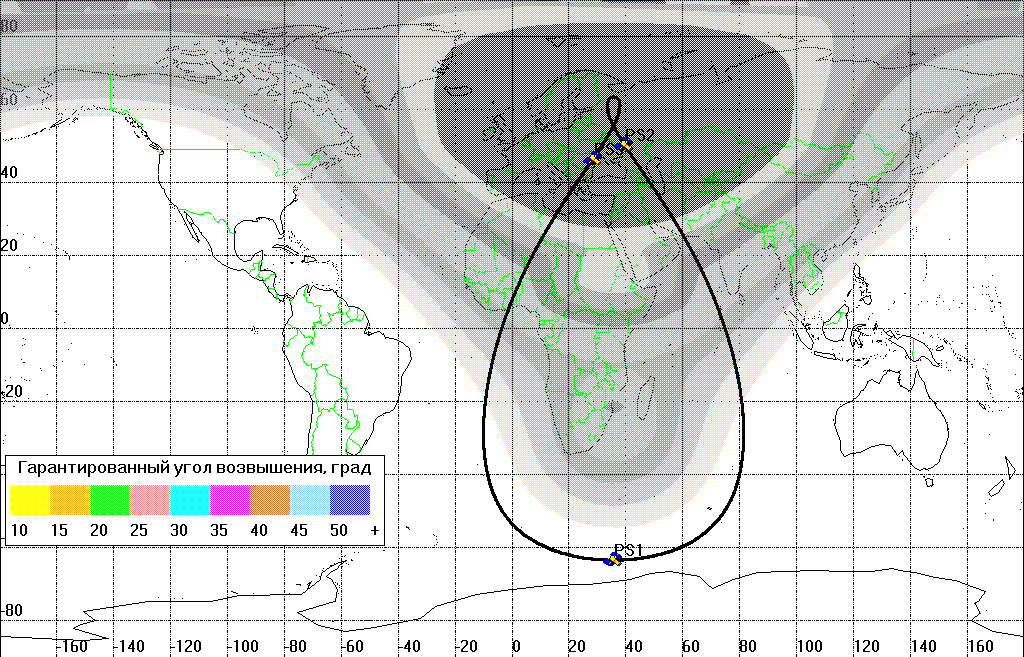 ВАРИАНТЫ СИСТЕМ 
СПУТНИКОВОЙ СВЯЗИ И ВЕЩАНИЯ В АРКТИКЕ
1. СИСТЕМА АРКТИЧЕСКОЙ СПУТНИКОВОЙ СВЯЗИ И ВЕЩАНИЯ 
НА БАЗЕ СУЩЕСТВУЮЩИХ КА НА ГЕОСТАЦИОНАРНОЙ ОРБИТЕ
1. Потребность в услугах связи в арктической зоне невелика
    
2. Связь и вещания на всех стационарных объектах арктического региона
    (о. Шпицберген, о. Северный,…) до 79.5º с.ш. обеспечивается в полном
    объёме орбитальной группировкой геостационарных КА России

3. Связь и вещания на всех подвижных объектах (суда, самолёты,…) в
    арктическом регионе обеспечиваются орбитальной группировкой КА
    на ГСО и спутниками низкоорбитальных систем связи типа Iridium

4. Для улучшения условий связи на высокоширотных объектах связи
    (до 81º с.ш.) необходимо доработать менее десяти антенных систем
    (около $50000 на каждую). Для организации в Арктике качественной связи и вещания потребуется от 25 до 30 млн рублей.
2. СИСТЕМА СВЯЗИ И ВЕЩАНИЯ (КА НА ВЭО ТИПА «ТУНДРА»)
Орбитальная группировка                                                 три спутника 

Фиксированная связь:       
                                     11 стволов С диапазона                 9х40 мГц, 2х72 мГц
                                     11 стволов Ku диапазона               6х36 мГц, 5х54 мГц

Непосредственное звуковое вещание:
                                      6 стволов Ku диапазона                6х4.5 мГц

Подвижная спутниковая связь
                                     15 стволов Ku диапазона               6х36 мГц, 3х54 мГц

По всей зоне обслуживания и углы видимости спутника не ниже 45о

Срок активного существования КА 15 лет

Мощность системы электропитания около 10 кВт, из них до 6 кВт МПН

Вес спутника около 2500 кг, в том числе МПН около 500 кГ

Цена спутника – около $180 млн 

Цена развёртывания системы – около 30 млрд рублей
КОСМИЧЕСКИЙ АППАРАТ
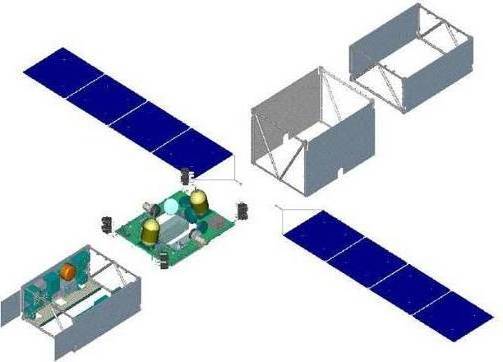 Масса спутника                                               около 2500 кг
Масса полезной нагрузки	    до 500 кг

Мощность системы электропитания         до 10 000 Вт
Мощность модуля полезной нагрузки       до 6 000 Вт

Радиационные условия аналогичны ГСО 

Орбита	    ВЭО (Тундра)
      Период обращения                                   24 часа            
      Наклонение                                                63,40
      Апогей                                                      ~ 47 170 км
      Перигей                                                    ~ 24 440 км

Ориентация	    трехосная
         
Cрок активного существования	    15 лет

Автономный полёт	     до 30 суток

Двигательная установка 	    ЭРДУ
 	Запас топлива (ксенон)	    до 330 кг

Средства выведения                               Союз-2 с РБ Фрегат 
                                                                     Зенит   с ДМ-SLБ
                                                                     Протон с ДМ-03
АНАЛИЗ СИСТЕМЫ СВЯЗИ И ВЕЩАНИЯ (КА НА ВЭО ТИПА «ТУНДРА»)
ПОЛОЖИТЕЛЬНЫЕ КАЧЕСТВА ПРЕДЛОЖЕННОЙ СИСТЕМЫ СВЯЗИ И ВЕЩАНИЯ

1. Высокий САС  спутников - 15 лет.


2. Модуль полезной нагрузки имеет массу около 500 кг, энергопотребление около 
    6 кВт и может быть реализован на базе спутниковой платформы среднего класса.
НЕДОСТАТКИ ПРЕДЛОЖЕННОЙ ГПКС СИСТЕМЫ СВЯЗИ И ВЕЩАНИЯ 

1. Потребность в услугах связи в арктической зоне завышена в несколько раз
    
2. Связь и вещания на широтах до 79º сш могут обеспечить  не  только КА на ВЭО, но
    и спутники на ГСО (например: о. Шпицберген, о. Северный, мыс Челюскин , …)
    
3. Аналогов системы непосредственного звукового вещания в Ku диапазоне в мире
    нет. В мире аналогичные системы создаются только в S диапазоне.  
    
4. На рынке отсутствуют недорогие следящие антенные системы малого диаметра. Их
    нужно разработать и организовать производство. 
5. Для полного покрытия региона необходима многолучевая (не менее двух) система, 
    что усложняет и удорожает наземную инфраструктуру сети

6. Обеспечение непрерывности передачи информации при переключении на другой КА

7. Создание и эксплуатация системы требует больших затрат, которые не окупятся
3. СИСТЕМА АРКТИЧЕСКОЙ СПУТНИКОВОЙ СВЯЗИ И ВЕЩАНИЯ 
НА БАЗЕ ЧЕТЫРЁХ КА НА ВЭО ТИПА «МОЛНИЯ»
1. Основные характеристики КА, модуля полезной нагрузки и средств
     выведения аналогичны системе связи на ВЭО типа «Тундра». Отличие
     только в числе КА, используемых в системе – их 4  

2. Цена развёртывания системы составит более 30 млрд рублей

3. Все недостатки системы на ВЭО присутствуют и в данной системе

4. Требование по обеспечению непрерывности передачи информации
    при переключении на другой КА усиливается  

5. Создание и эксплуатация системы связи и вещания типа «Молния»
    требует больших средств, чем система на ВЭО «Тундра». 
    Затраты не окупаются
СПУТНИК: АНАЛОГИЧЕН СПУТНИКУ СИСТЕМЫ ТИПА «ТУНДРА»
Масса спутника                                               около 2500 кг
Масса полезной нагрузки	    до 500 кг

Мощность системы электропитания         до 10 000 Вт
Мощность модуля полезной нагрузки       до 6 000 Вт

Радиационные условия аналогичны ГСО 

Орбита	    ВЭО (Молния)
      Период обращения                                   12 часов            
      Наклонение                                                63,40
      Апогей                                                      ~ 39 370 км
      Перигей                                                    ~ 500-800 км

Ориентация	    трехосная
         
Cрок активного существования	    7 лет

Автономный полёт	     до 30 суток

Двигательная установка 	    ЭРДУ
 	Запас топлива (ксенон)	    до 330 кг

Средства выведения                              Союз-2 с РБ Фрегат 
                                                                    Зенит   с ДМ-SLБ
                                                                    Протон с ДМ-03
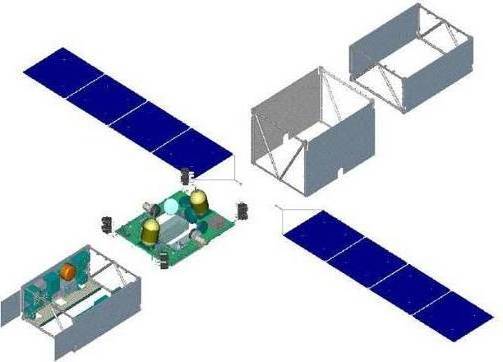 4. IRIDIUM - ГЛОБАЛЬНАЯ СПУТНИКОВАЯ СИСТЕМА МОБИЛЬНОЙ СВЯЗИ
Iridium единственная в мире система спутниковой связи, покрывающая 100% поверхности Земли. Связь в океанах и на полюсах устойчивая.
C сентября 2012 года разрешено предоставления услуг в России.
Система Iridium предназначена для предоставления услуг:
 телефонной связи и обмена короткими текстовыми сообщениями, 
 приема SMS и передачи данных со скоростью 4800 бит/с, 
 выход в Интернет и обмен электронной почтой,
 перенаправление вызова, 
поддержка сотовых стандартов и так далее
Орбитальное построение системы – шесть плоскостей по 11 КА. 
Орбиты спутников круговые с наклонением 86.5° и высотой 780 км.
Количество лучей (каждый Ø 50 км), формируемых одним спутником: 48

СПУТНИК: масса 689 кг; ориентации – трёхосная; САС реальный - 15 лет. 
Организация связи: L band: абонент - спутник; S band: спутник - абонент;
                   Ka band: спутник - земная станция - спутник; спутник - спутник
Общая стоимость развёртывания системы ~ $7 млрд
ДОСТОИНСТВА И НЕДОСТАТКИ СИСТЕМЫ СПУТНИКОВОЙ СВЯЗИ IRIDIUM
Достоинства: 
 100% покрытия земной поверхности единственная система в мире; 
 высокая надежность системы; 
 высокое качество услуг;
 отсутствие роуминга; 
 не дорогая Земля, коммутация и маршрутизация проходит на спутнике; 
 низкая зависимость от наземных сетей из-за связи спутник-спутник; 
 работа в режимах GSM, CDMA, AMPS, N-AMPS.
Недостатки: 
 очень сложные и дорогие спутники;    
 невозможность работы телефонов в помещении; 
 низкая скорость (128 кбит/с) передачи данных и доступа в Internet;
 развёртывание полной системы очень дорого ~$7 млрд
РАЗВИТИЕ СИСТЕМЫ Iridium – СИСТЕМА ПОКОЛЕНИЯ Iridium-NEXT
Система Iridium-NEXT – запуск 81 КА (Thales Alenia Space) в 2015 году 
Эксплуатация системы Iridium-NEXT начнётся в 2016 году
Общие расходы на развёртывание системы Iridium-NEXT ~ $6 млрд
ХАРАКТЕРИСТИКИ СИСТЕМЫ СВЯЗИ Iridium-NEXT
увеличение скорости передачи данных до 1.5 Мбит/с; 
улучшение качества голосовой связи;
услуги глобального мониторинга за поверхностью Земли (влажность, температура, радиационный фон и толщина ледяного покрова);
высокоскоростная (до 30 Мбит/с) передачи данных в Ka band на мобильные терминалы;
передача данных в режиме вещания;
использование новых недорогих шлюзовых станций, интегрируемых в существующую наземную инфраструктуру.
5. СИСТЕМА АРКТИЧЕСКОЙ СПУТНИКОВОЙ СВЯЗИ И ВЕЩАНИЯ 
НА БАЗЕ МАЛЫХ КА